Технологическая карта урока как современная форма планирования урочной деятельности в соответствии с требованиями ФГОС
Иванова О.С.
МБОУ СОШ №5 г. Пушкино
Основные результаты образования в начальной школе, согласно ФГОС НОО нового поколения:
– формирование предметных и универсальных способов действий, обеспечивающих возможность продолжения образования в основной школе;
– воспитание умения учиться – способности к самоорганизации с целью решения учебных задач;
– индивидуальный прогресс в основных сферах личностного развития – эмоциональной, познавательной, саморегуляции.
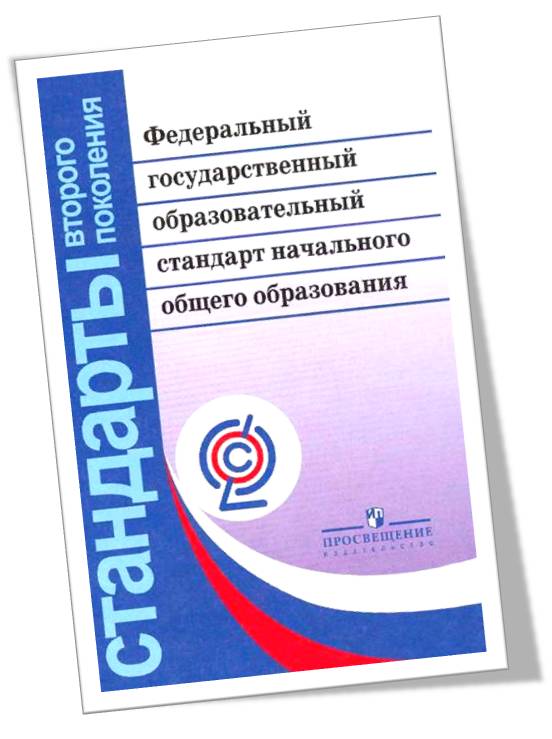 Современный урок – это  ...
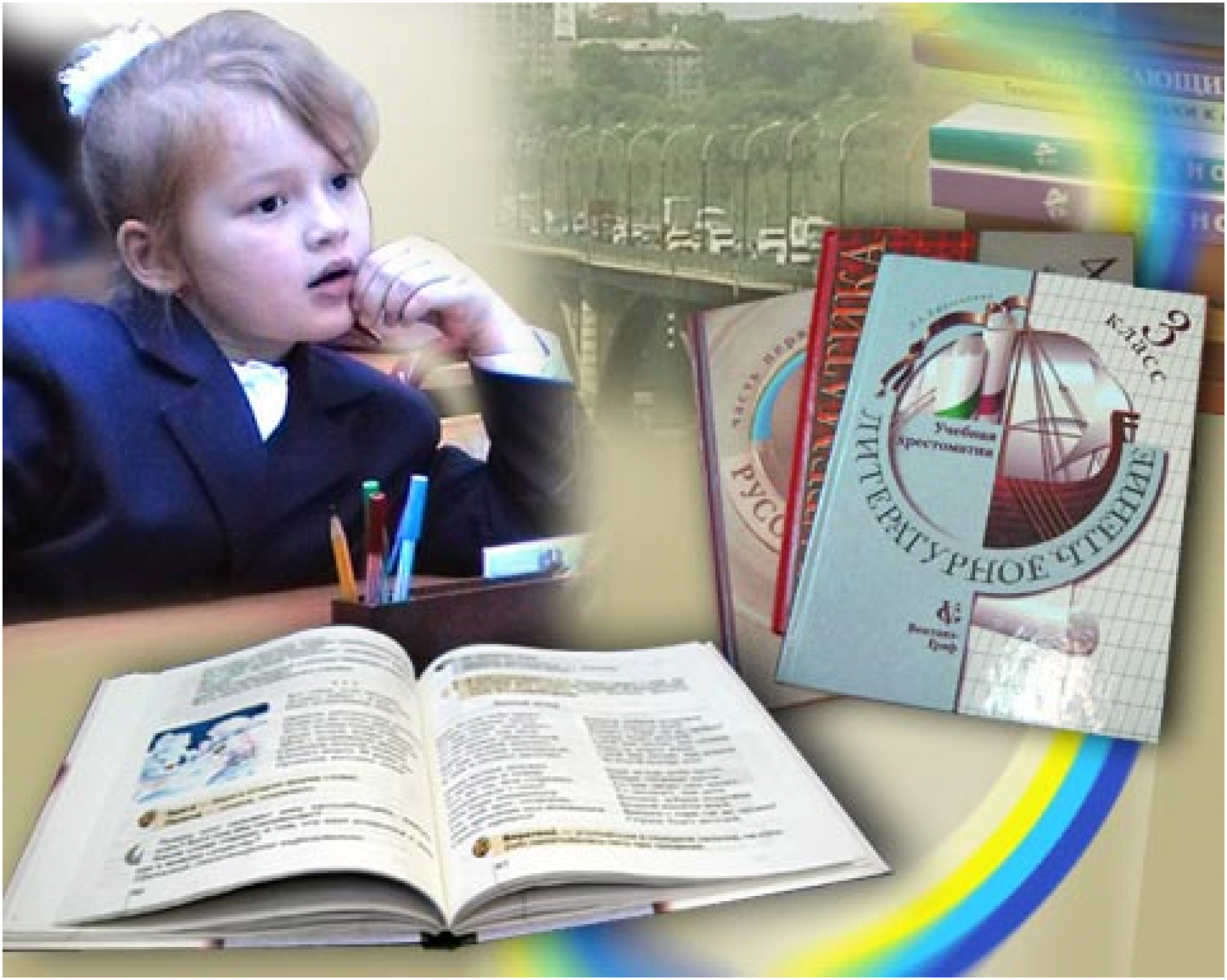 Уроки деятельностной направленности по целеполаганию
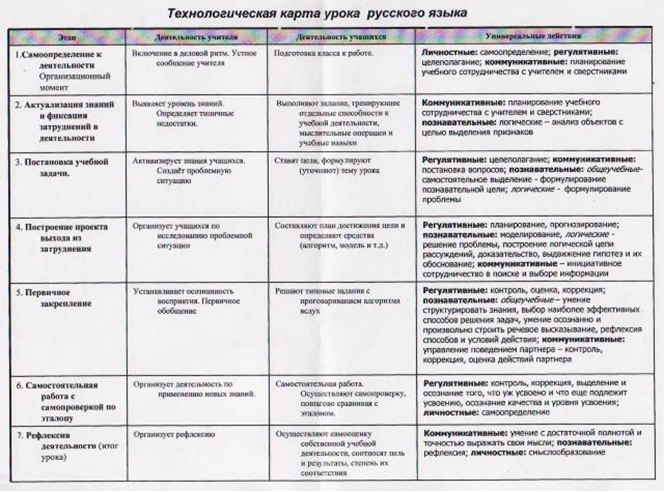 Технологическая карта урока – современная форма планирования педагогического взаимодействия учителя и обучающихся. Это способ графического проектирования урока, таблица, позволяющая структурировать урок по выбранным учителем параметрам:
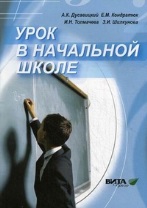 1) Название этапа урока.
2) Цели этапа урока.
3) Содержание этапа.
4) Деятельность учителя.
5) Деятельность учащихся.
6) Формы работы.
7) Результат.
Этапы работы над технологической картой:

1. Определение места  урока в изучаемой теме и его вид.
2. Формулировка цели урока (образовательные, развивающие, воспитательные).
3. Обозначение этапов урока в соответствии с его видом. 
4. Формулировка цели каждого этапа урока.
5. Определение результатов каждого этапа (формируемые УУД, продукт). 
6. Выбор форм работы на уроке:
 - индивидуальная;
 - фронтальная;
 - парная;
 - групповая.
7. Разработка характеристики деятельности учителя и ученика.
В последнее время выявлены следующие тенденции в планировании учителями урочной деятельности:
 
• популярность планирования урочной деятельности в форме технологических карт достаточно высока;
 
• карты варьируются по количеству и перечню выделенных разделов в зависимости от степени детализации хода урока;
 
• разработчики технологических карт урока привносят в их структуру элементы, которые призваны отразить содержательные особенности преподаваемого ими предмета.
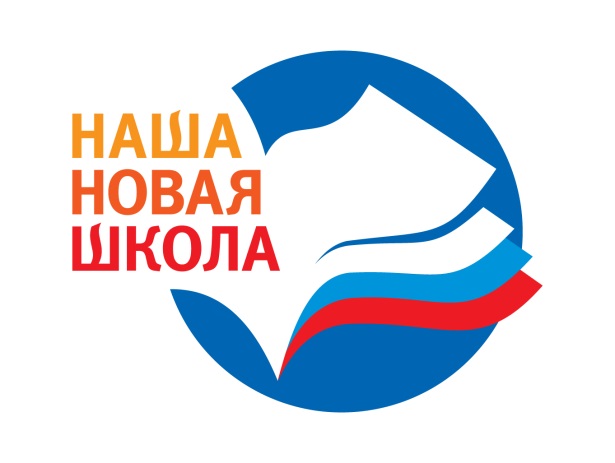 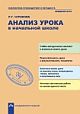 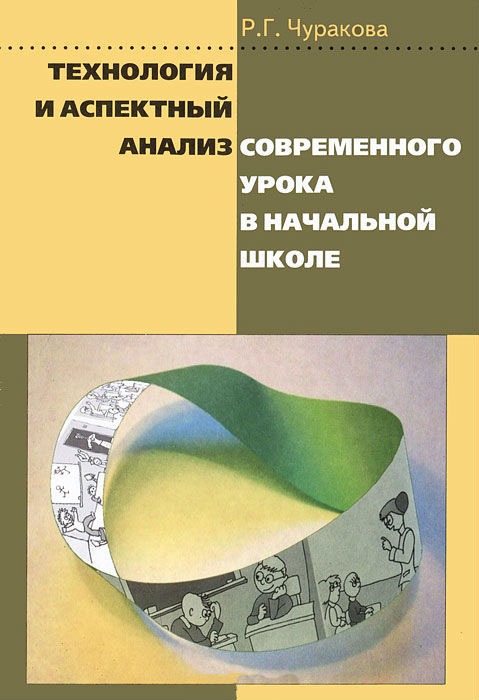 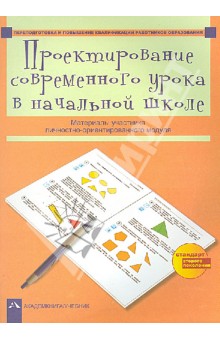 Спасибо за внимание!